Dạy trẻ nhận ra QTSX, sao chép lại và tiếp tục sắp xếp (3 đối tượng)
Ôn quy tắc sắp xếp 1-1 của 2 đối tượng
Ôn quy tắc sắp xếp 1-1 của 2 đối tượng
Quy tắc sắp xếp 2-1 của 2 đối tượng
Dạy trẻ sắp xếp theo quy tắc 1-1-1 của 3 đối tượng
Quy tắc: 1 - 1 - 1
Quy tắc: 1 - 1 - 1
Mở rộng
Quy tắc: 1 - 2 - 1
Mở rộng
Quy tắc: 2 - 2 - 1
Chúc các bé những giờ học 
vui và bổ ích
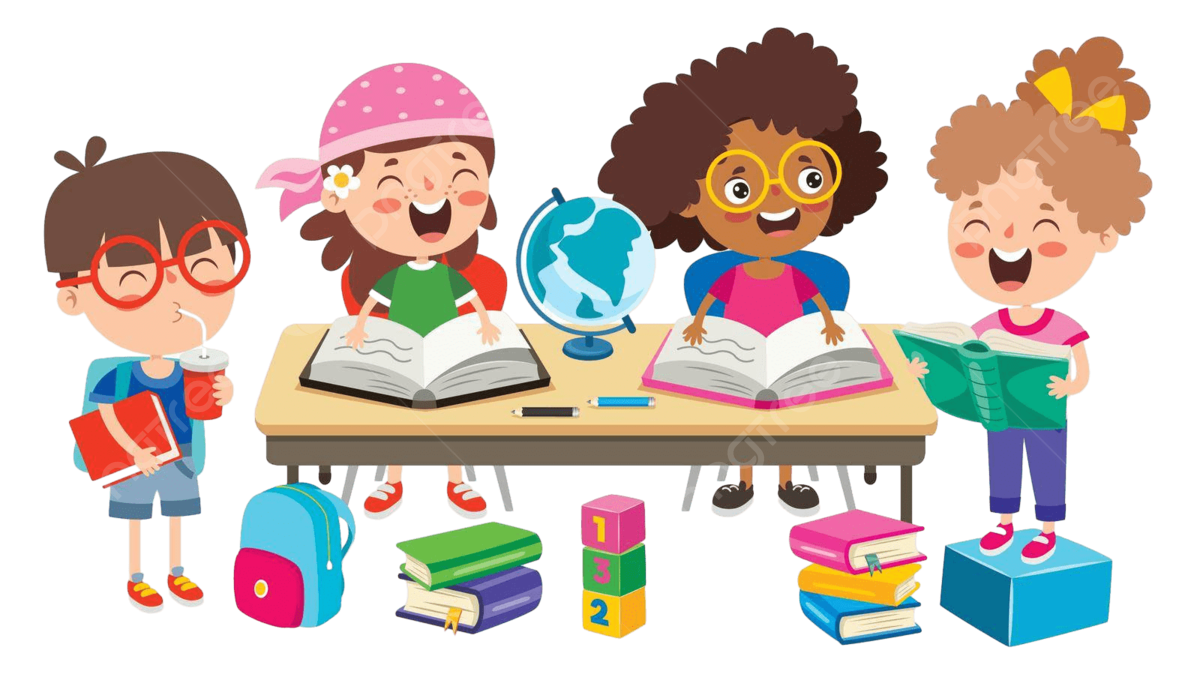